The Uranus Quiz
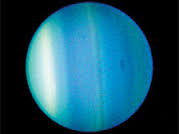 By
Zoe
How many moons does Uranus have?
21
30
Oops, try again.
Good Work!
What are Uranus’s rings made out of?
Dust and rock
Ice and dust
Good try!  Try again.
Great Work!
What color is Uranus?
Blue – green
Red - orange
Please try again.
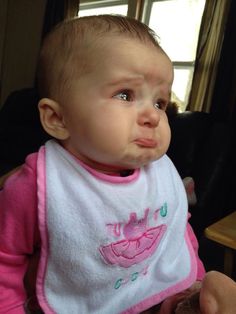 Good Job!
You’re a Uranus expert!